Course Repetition Four Years Later
John Freitas, Los Angeles City College (Facilitator)
Michael Heumann, Imperial Valley College
Kim Schenk, Diablo Valley College
Curriculum Institute
July 7, 2016
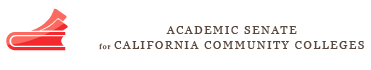 Welcome!
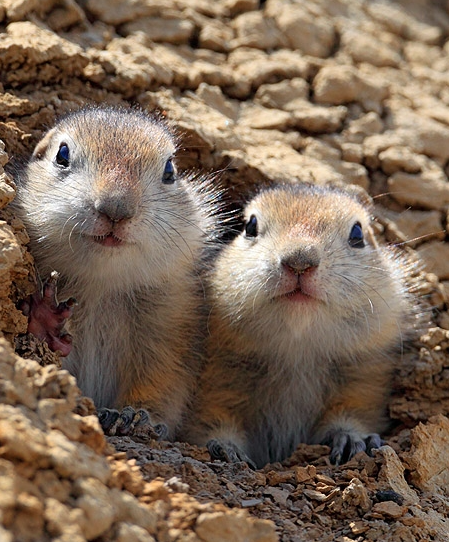 What brings you here?
Are there specific questions that you want to make sure we address?
Course Repetition?
With the exception of a small category of “Repeatable Courses”, NO courses may designated repeatable
In addition, further restrictions are applied to: Active participatory courses in physical education, visual arts or performing arts
Students are limited to four course enrollments in courses that have been determined to be “related in content” in these discipline areas (“families”)
Repeatable Courses
Which COURSES may ANY student repeat? 
Meets Major Requirements of CSU or UC and is repeatable there
Intercollegiate Athletics (including related conditioning courses)
Intercollegiate academic or vocational competition
Must identify courses as repeatable in catalog
Must include repeatable courses in “families”
All grades count: 4 takes vs. 4 successful takes (PE, visual and performing arts – “Ws” count!)
Course Repetition - Regulation Changes
Approved by  Board of Governors July 2012
Title 5 regulations on course repetition changed effective Fall 2012 
§55024 (limitations on withdrawals)
§§55040-55046 (course repetition allowances/restriction)
§58161 (apportionment)
Chancellor’s Office Course Repetition Guidelines released Nov 2013
Regulations based on 3 principles:
Credit courses are based on achievement of objectives and outcomes
Fiscal impact of repeatability for additional experience
Unnecessary accumulation of student units
Course Repetition – Student Options
Many believe that there are no circumstances allowing for a student to repeat a class…not true!
55040 establishes when a student may repeat a course:
Grade remediation
Significant lapse of time (pre-requites)
Extenuating circumstances
Occupational work experience
Special classes for students with disabilities
Legally mandated
Significant change in industry standard
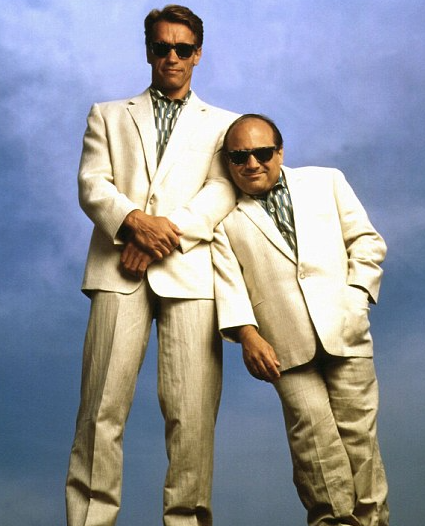 Course Repetition in CTE - Solutions
Depending on the discipline, course repetition is permitted under either: 
Section 55040 (b) (8) – Legally Mandated Courses
Section 55040 (b) (9) – Significant Change in Industry or Licensure Standards 
Your board must adopt policies in order to verify student need in these cases.  
If you are being told it cannot be done, the problem may be with your college’s interpretation of the regulations, not with the regulations themselves.
Course Re-enrollment: Practices from the Field(From May 2015 Rostrum article)
Course outline or  course note indicating that the student may be eligible to complete a “Petition to Repeat” 
Provide students with clear instructions regarding how to petition to repeat a course 
Meet with Admissions and Records to determine the documentation 
Examples:
Collect all statutes that relate to mandated training related to any program offered at the college. This should not be the responsibility of the student. 
File significant changes to industry or licensure changes with Admissions and Records prior to the registration period so that they are aware petitions may be submitted. Provide documentation about such changes for the audit record.
Provide access to petition forms in multiple locations/formats. Web-enable the petition process, if possible.
[Speaker Notes: if legally mandated or when a significant change to industry or licensure standards occurs. The note should appear in the course catalog as well as the schedule of classes. This ensures that the Curriculum Committee has evaluated the course as eligible for a student to repeat and provides students with information. 
3a. Establish a central point of contact for Admissions and Records for questions on Petitions. 
5b. Develop a template employer letter to help students gather the appropriate information that will facilitate their petition.]
Course Repetition – Additional Solutions for CTE
CDCP noncredit - noncredit certificates of competency with “parallel” courses comparable credit courses.
Subject to requirements for approval stated in §55151
Contract Education
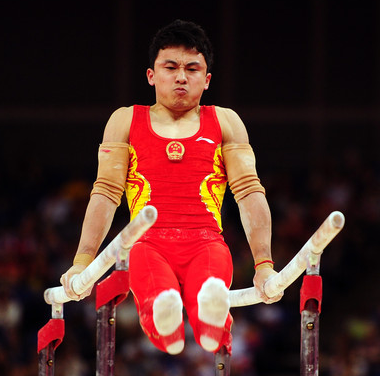 Course Repetition – Additional Solutions
Chancellor’s Office willing to work on Ed Code changes to increase auditing fees
Currently $15 – less than 1/3 of credit unit fee
Not cost effective for colleges now
Increased auditing fees could make audits more attractive to colleges
More colleges could utilize audits as a means for students to repeat courses without an impact on overall units
[Speaker Notes: SACC advice is to be silent on what the fee should be.]
Course Repetition – Additional Solutions
Chancellor’s Office exploring fiscal issues around how to allow community service students to participate at the same time in the credit instruction classroom
Would provide another option for students wanting more time/experience in a course (especially for those that need skill building for transfer or employment) 
Would help to fill classes with room remaining even if it doesn’t generate FTES
But what has happened?  No changes yet!
Discussion Time
What else can we do to address student needs in PE, CTE, and fine arts?

What do we need to do to accomplish what is needed?

How has the ability to teach our students been impacted, positively and negatively?

Other?
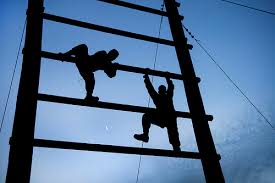 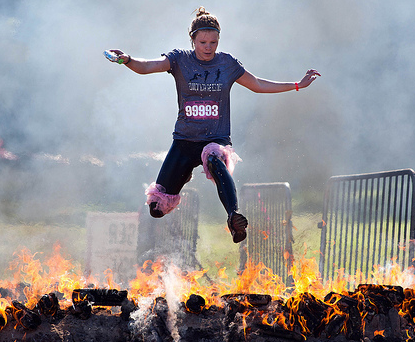 Resources
Credit Course Repetition Guidelines, Chancellor’s Office (2013)

Rostrum Article: CTE Course Re-enrollment: Practices from the Field, (May 2015)
Questions?
John Freitas 
freitaje@lacitycollege.edu

Michael Heumann
michael.heumann@imperial.edu

Kim Schenkkschenk@dvc.edu